Palliative Obwalden
Arbeitsgruppe Konzept «Runde Tische»

Wer ? Warum ? Wie ?  Was ?                                      und Wie weiter ?
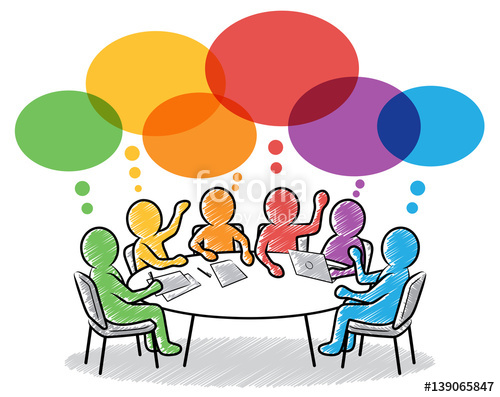 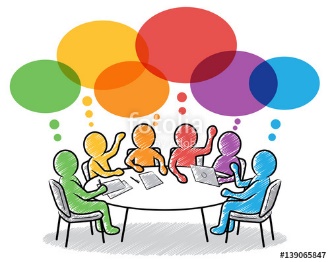 Wer? 

Vertreterinnen und Vertreter aus verschiedenen Professionen / Institutionen

Spitalseelsorge KSOW : 	Niklaus Schmid
Pflegeheim Erlen, Engelberg	Yvonne Lose
Komplementärmedizin:		Martin Schiewek	
Sterbebegleitung (& Physio):	Suzanne Kristiansen 
Hausarzt:			Dr. Leo Spichtig	
Medizin KSOW: 		Dr. Stefanie Hofmann
Fachstelle Gesellschaftsfragen 	Esther Rüfenacht 
Spitex:			Rosmarie Strahberger


Leitung:			Lydia Hümbeli / Sandro Kanits 					Gesundheitsamt Obwalden
Warum? 


Nationale / kantonale Strategie Palliative Care

Notwendigkeit / Best practice

Überzeugung:  Effektive und bedarfsgerechte  Palliative Care gelingt besser mit dem Paradigma  «Gemeinsam statt einsam»

Bestmögliche Lebensqualität: PatientIn und Familie im Mittelpunkt
 
Charta «Zusammenarbeit  der Fachleute im Gesundheitswesen» SAMW Schweiz. Akademie der Medizinischen Wissenschaften 
     www.samw.ch
Wie?

Diskussionen und fachlicher Austausch  in der AG > Konsensfindung, gemeinsame Werte 

Einholen von Informationen:
	- Sichtung von Dokumenten, Homepages etc.
	- Gespräche mit anderen Organisationen, ExpertInnen

	- Danke!          u.a. an «palliative solothurn – gemeinsam + 		  kompetent» und Dr. Cina! 


Entwerfen und Verabschieden eigener Dokumente
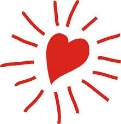 Was ?


Flyer:  «Der Runde Tisch» -  Informationen für Betroffene und Angehörige 

Dazugehöriges Konzept 

«Betreuungsplan Palliative Care»  von palliative solothurn wird als weiter zu verfolgendes  Instrument zur Optimierung  interprofessioneller Zusammenarbeit erachtet – ein Leitstern auf dem Weg…
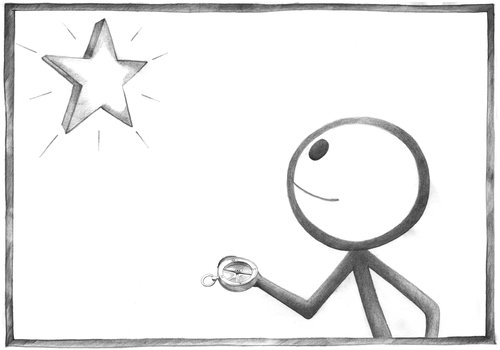 Wie weiter ?


Implementierung der Runden Tische:  Multiplikation im Kanton OW - wie? 

Testversuch: Anwenden eines RT und eines Betreuungsplans in verschiedenen Settings (Spital, Heim, Spitex / bei Übertritten)

Erfahrungen geben Hinweise zu weiteren Schritten 



     Überzeugung & Motivation beibehalten
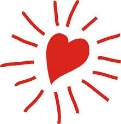 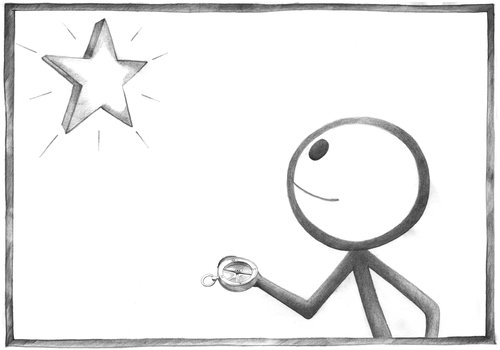